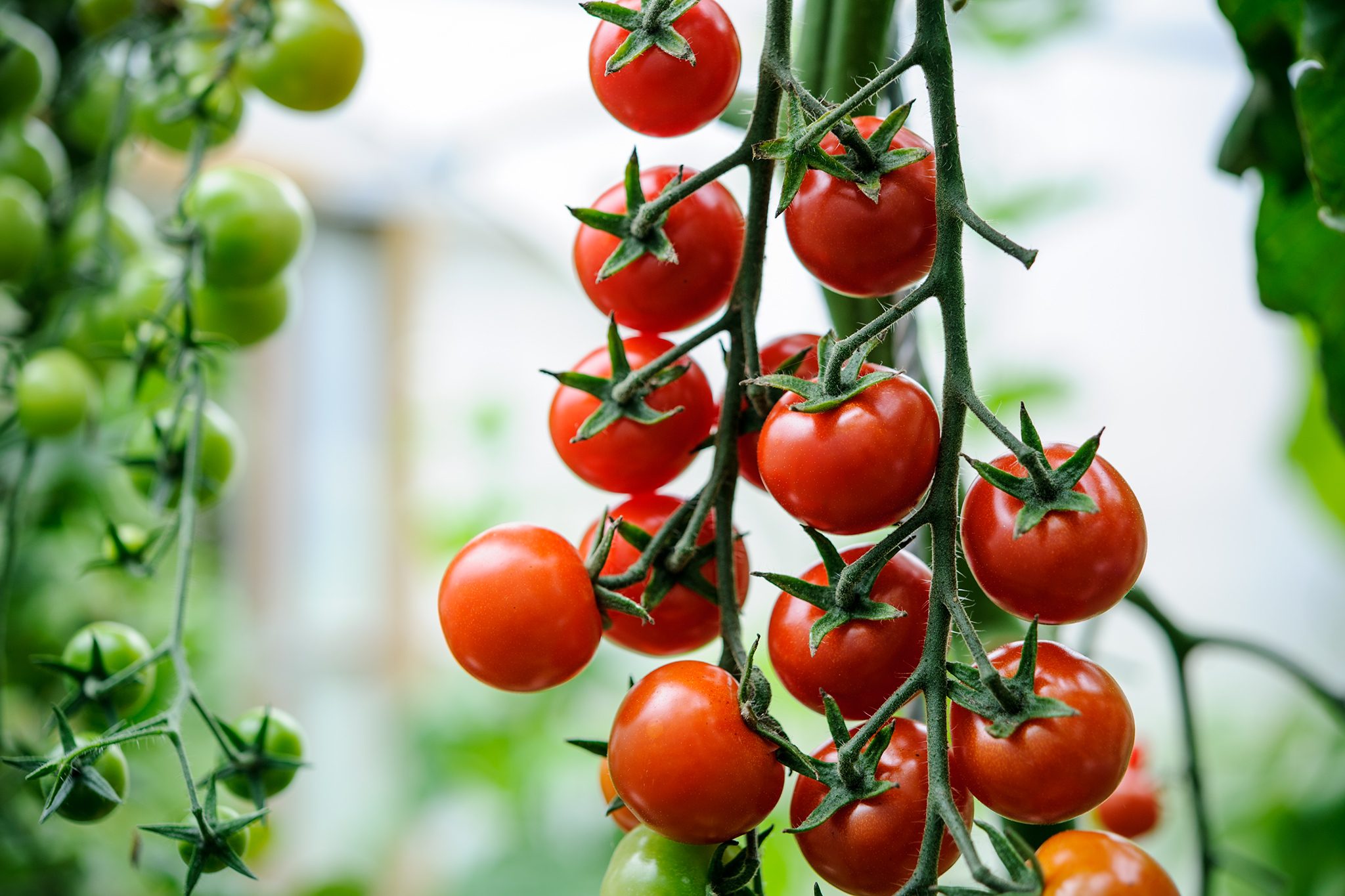 PROJECT ON ENTREPRENEURSHIP          DEVELOPMENT OF TOMATO   MANUFACTURING FACTORY
GUIDED BY:-                                                     PROJECTED BY:-
DR. APURBA  GIRI                                             MR.SUMAN KUMAR DAS
(ASSISTANT PROFESSOR AND HOD)                     ROLL:- 0478
AYAN MONDAL                                                 B.VOC(FOOD PROCESSING,6TH SEM)
(ASSISTANT PROFESSOR)                                   DEPT. OF NUTRITION
DEPT. OF NUTRITION                                       MUGBERIA GHANGADHAR MAHAVIDYALAYA               
MUGBERIA GHANGADHAR MAHAVIDYALAYA
.
INTRODUCTION:- Tomato is the edible berry of the plant solanum lycopersicum, commonly known as the tomato plant. The species originated in Western South America, Mexico,and Central America.The Mexican Nahuatl word tomato,from which the English word tomato Derived.Top Tomato Producing States in India:- The major Tomato producing states in the country are Andhra Pradesh, Madhya Pradesh, Karnataka, Gujrat, Odisha, West Bengal, Maharashtra, Chhattisgarh, Bihar, Telengana, Uttar Pradesh, Haryana and Tamil Nadu. These states are account for 91% of the total production of the country.
TOMATO  MANUFACTURING  REQUIRED EQUIPEMENTRAW MATERIALSMACHINERYINVESTMENTCUSTOMERSAREAMANPOWERPROFITLICENSEMARKET STRATEGY
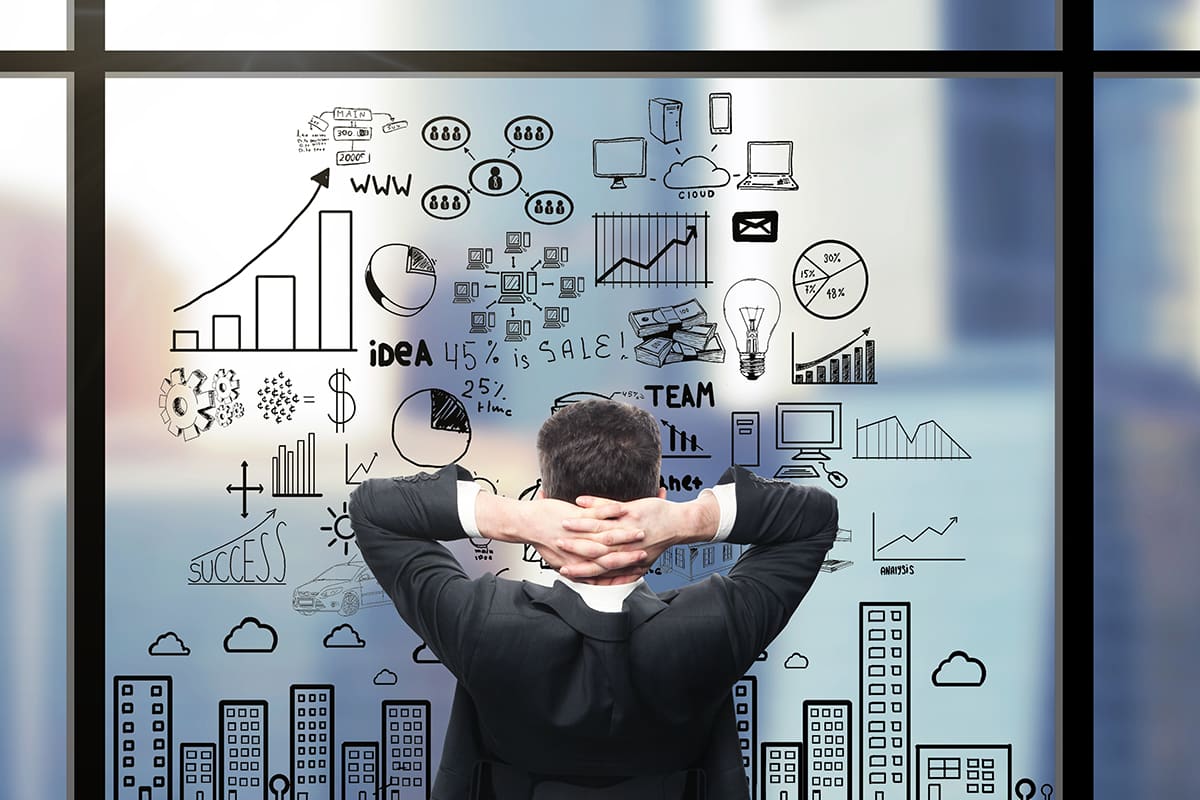 KNOW THE BUSINESS
TYPES OF TOMATO PRODUCT
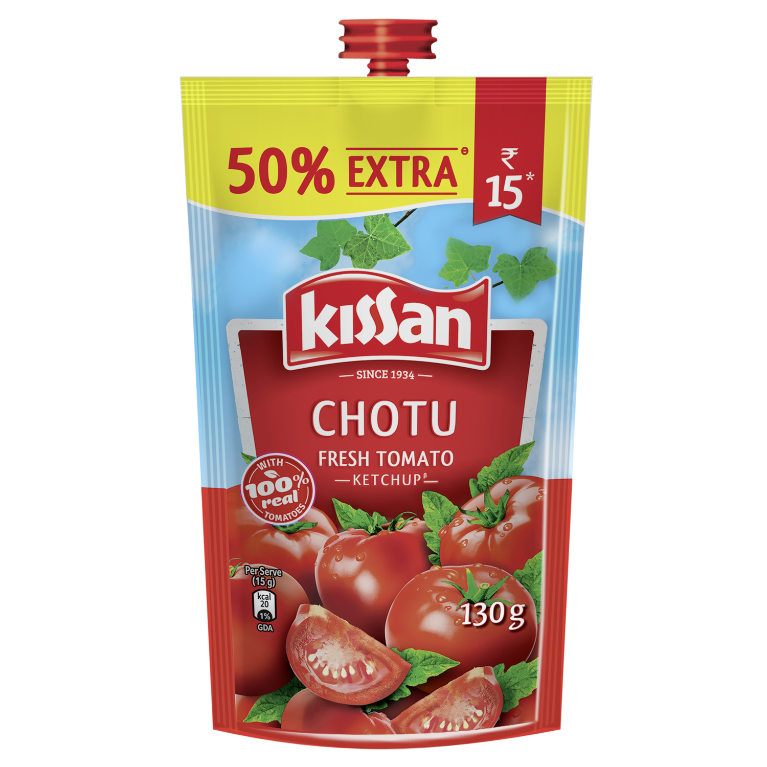 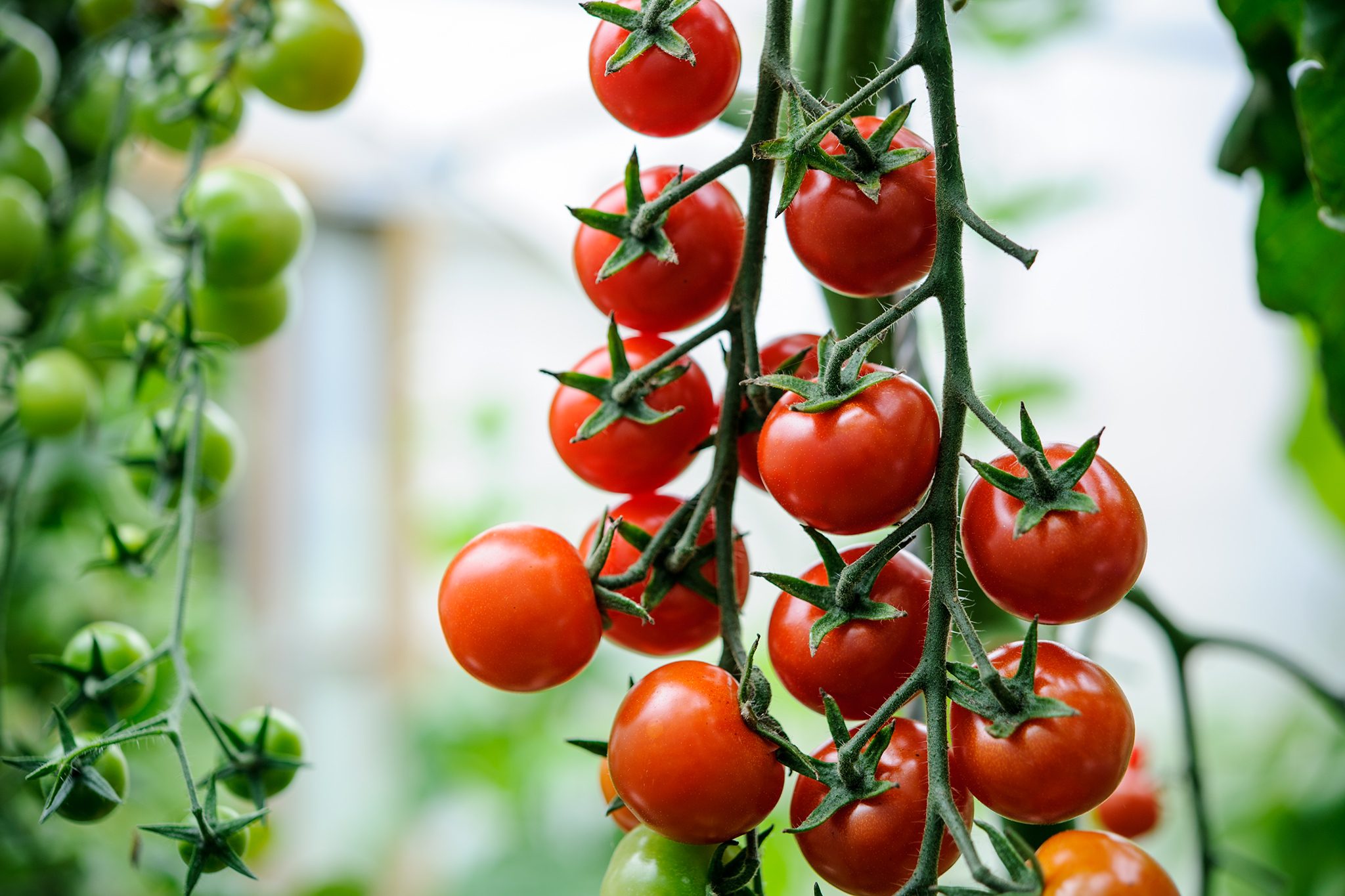 RAW MATERIALS
CLEAN AND RIPE TOMATO
SUGAR
SALT
ACETIC ACID(glacial)
ONION
GARLIC
SODIUM BENZOATE
AND SPICE POWDER
PACKAGING MATERIALS(BOTTLES/METAL CAN/POUCH)
MACHINERY
ULTRASONIC WASHER
STAINLESS STEEL KETTLES AND TANKS
DICERS
MICRO CUT MACHINE
PH METERS
STORAGE TANK
REFRACTOMETERS
 BUCKETS
SPOONS
SEALING MACHINE 
STAMPING MACHINE
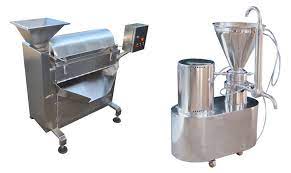 PROCESS
Cleaning and Sorting
Skin/Seed Removal
Raw Tomato Storage
Heat Treatment
90°C
Evaporator
Refining
Formulation
Pasteurization
60-99°C
Packing Tomato Paste
Pasteurization
Packing Ketchup/Puree
85°C
INVESTMENT
TOTAL  INVESTMENT :- I want to start a small-scale tomato ketchup manufacturing firm, the total investment will be between Rs.2 lakh and Rs. 3 lakh.
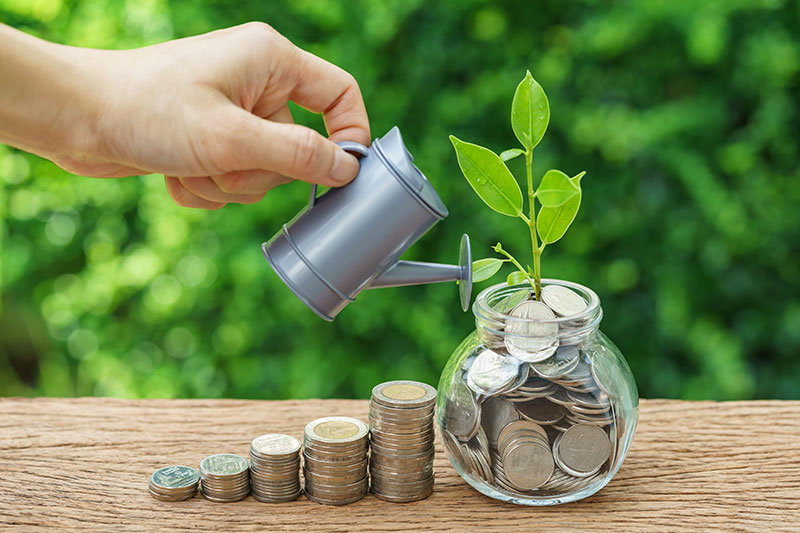 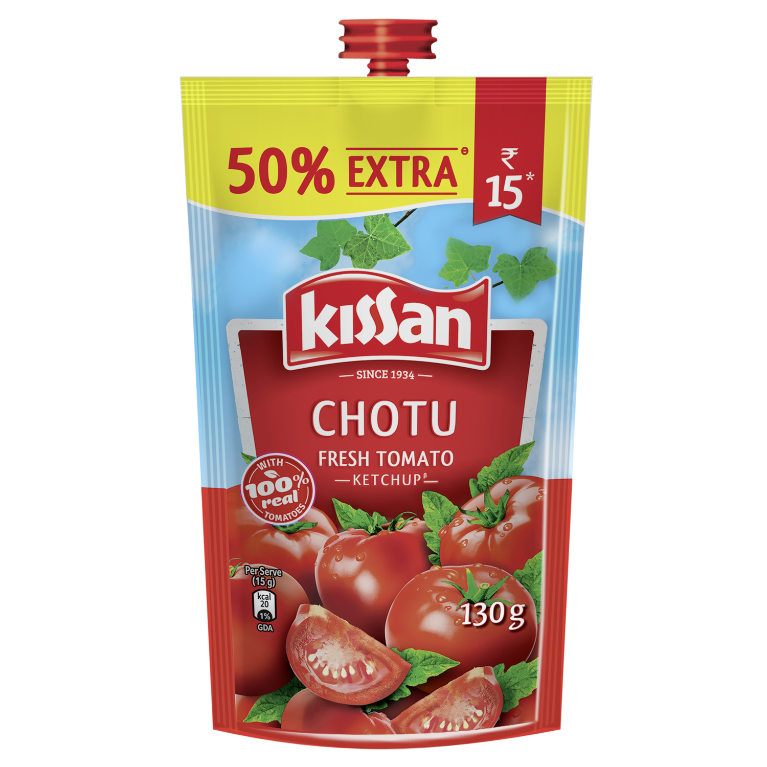 PRODUCTION COST
148g amount of tomato can give us 100g ketchup.
Production cost-7 Rs.
Product cost – 15 Rs.
And the wastage part of tomato like (peel,seed) are used cosmetics prodution,feed ingredients for animal feeding. these are highly rich in fiber and lycopene.
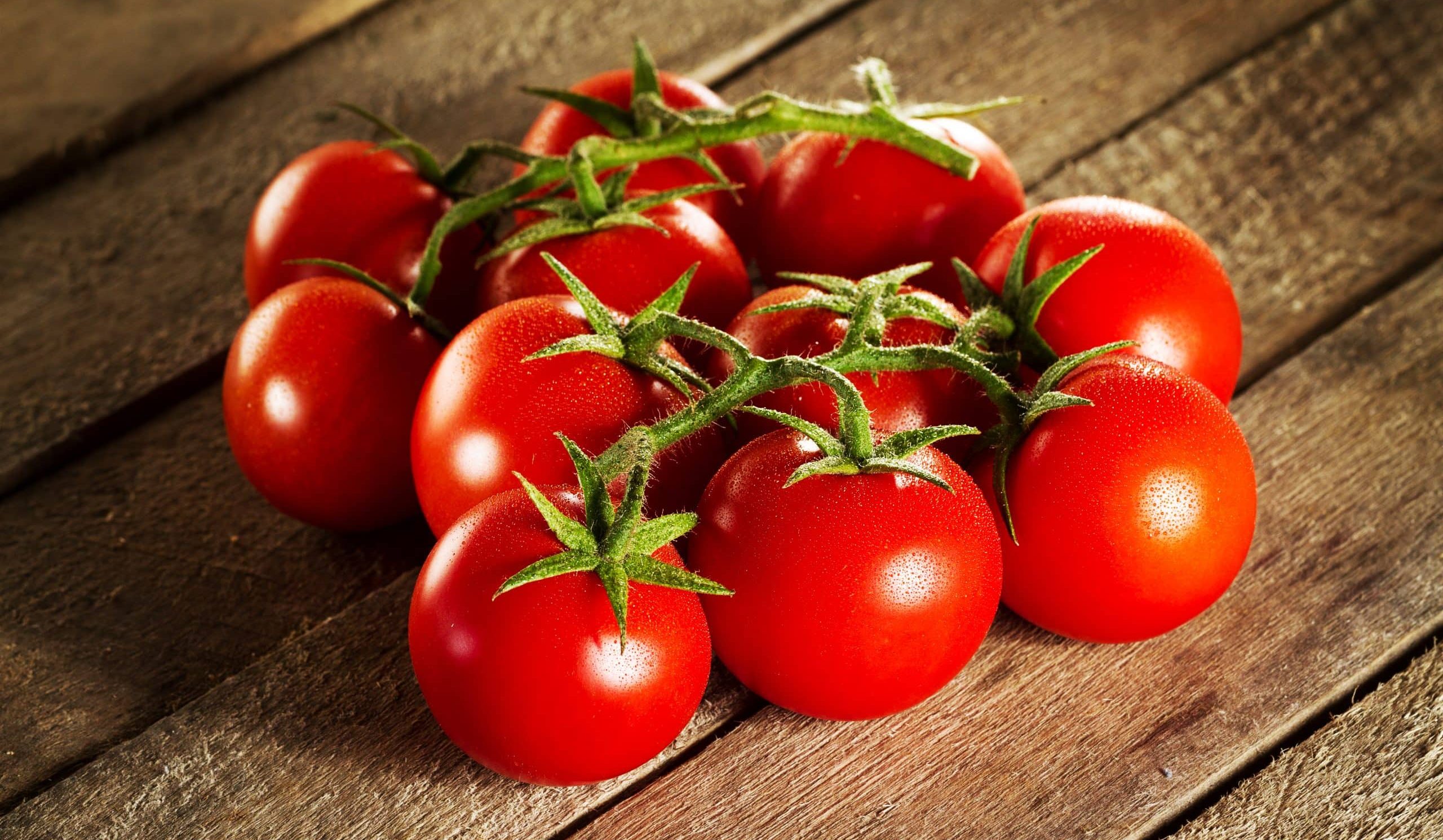 PROFIT
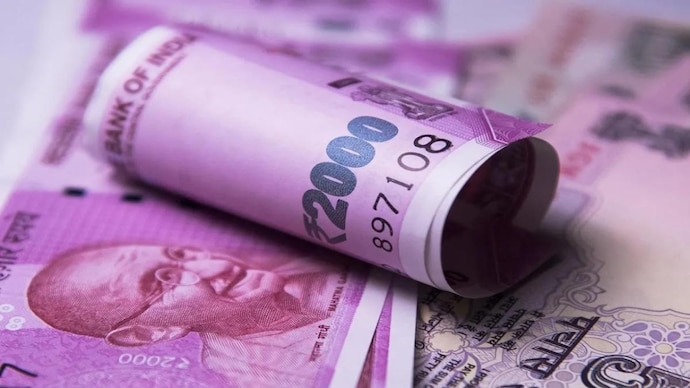 AREA                       800 SQ FT                 MAN POWER                2-3 LABOURS
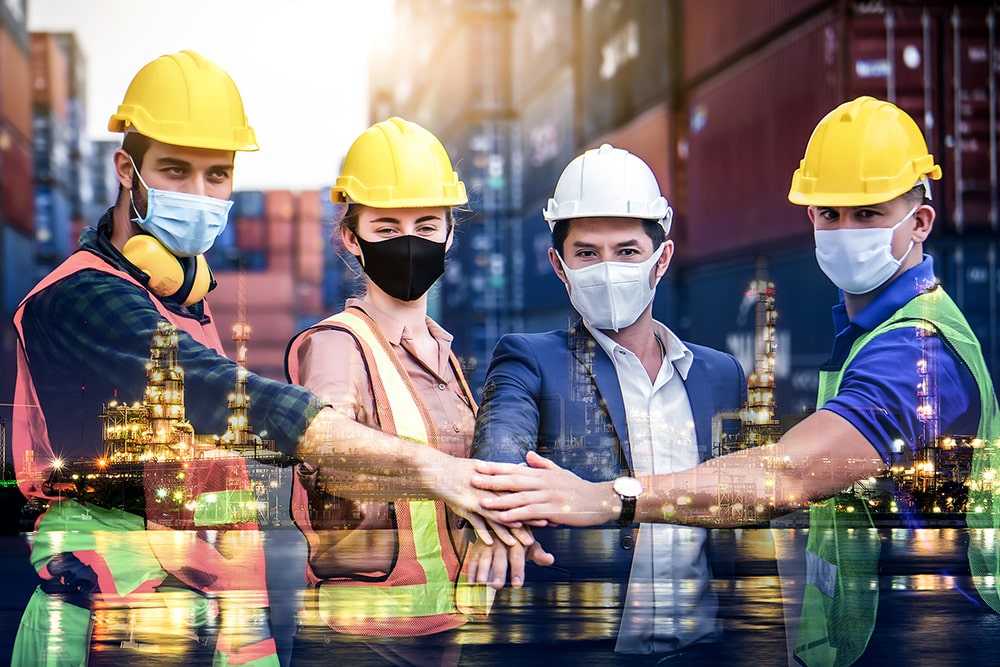 LICENCE
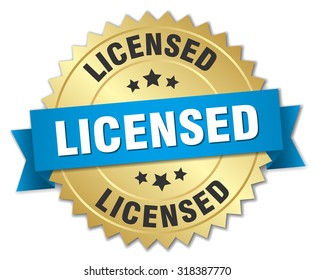 NOC FROM STATE POLUTION CONTROL BOARD
GST
FSSAI
TRADE LICENSE
REGISTRATE FOR A TRADEMARK
REGISTRATION OF BUSINESS LICENSE.
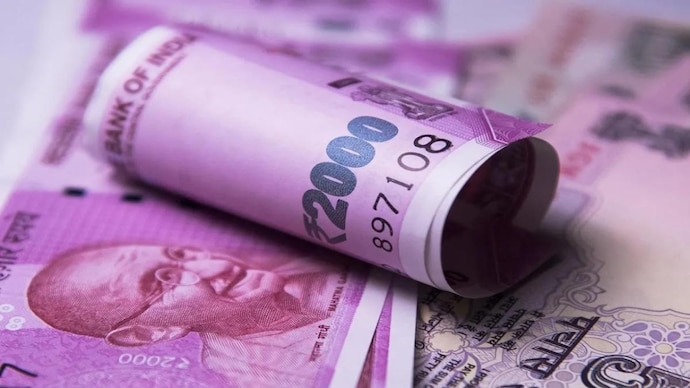 TARGET CUSTOMER
MARKETING STRATEGIES
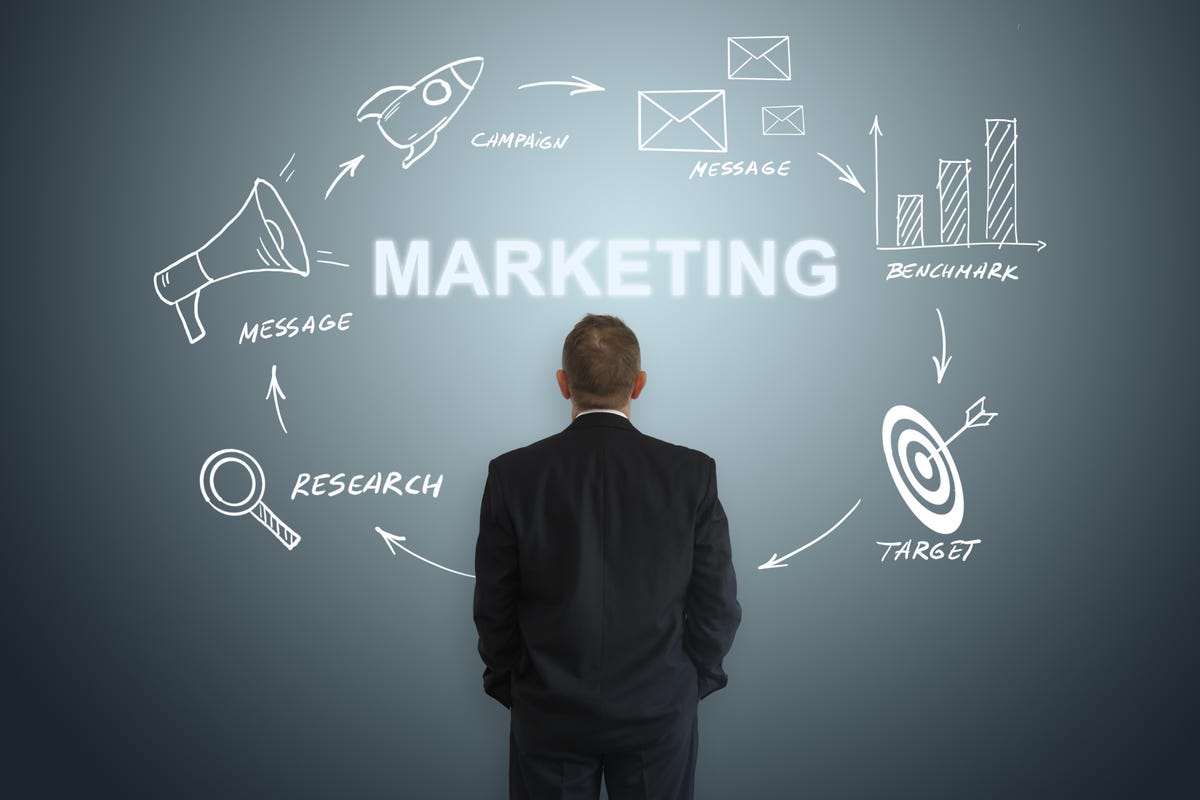 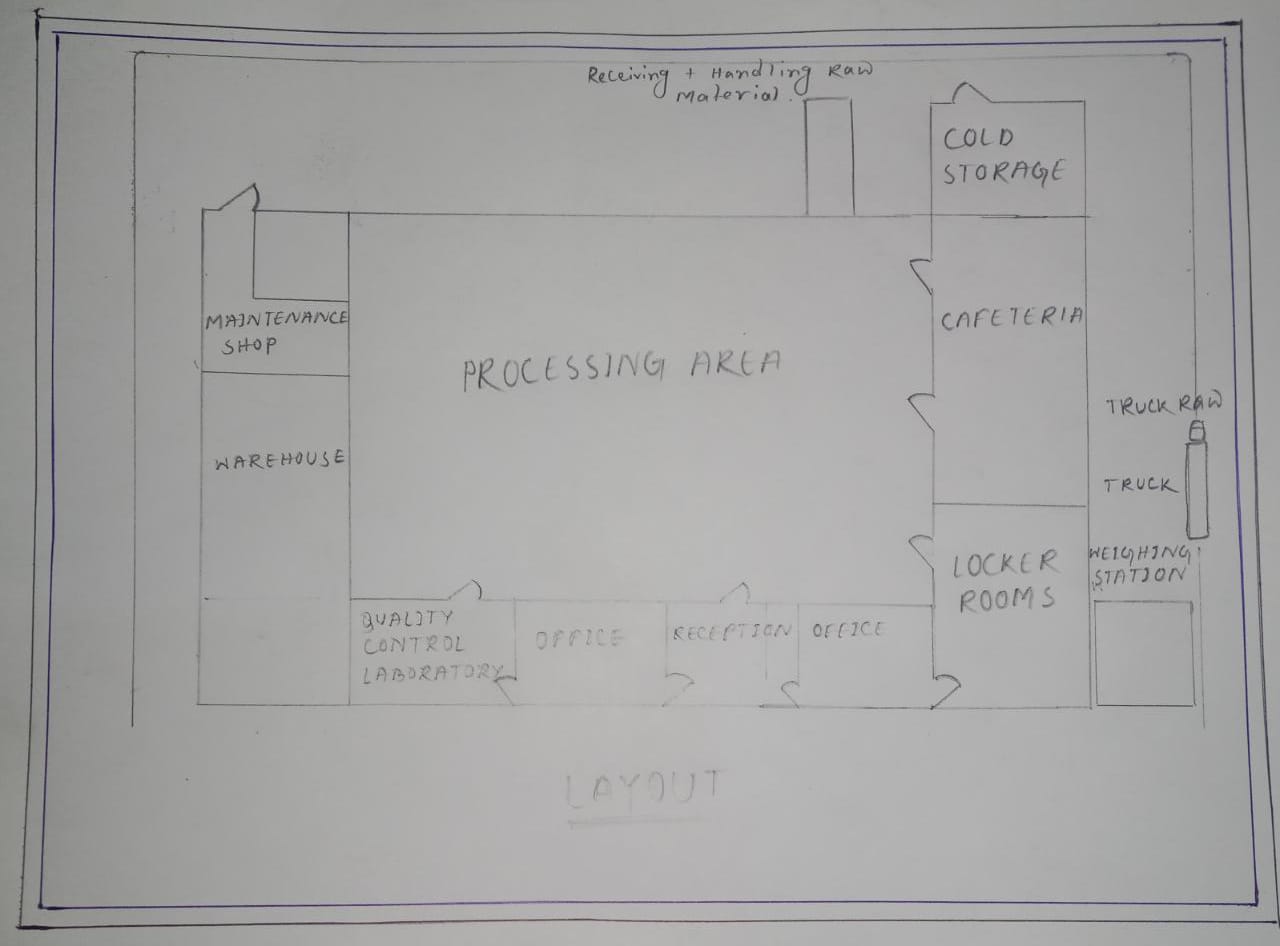 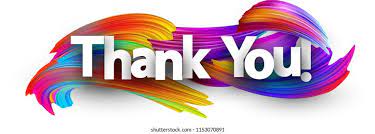